国家重大新药创制科技重大专项支持项目
（项目编号：2010ZX09401-304)
国家重大新药创制科技重大专项支持项目
全新改良剂型，更安全更稳定重装上市
聚焦特定领域，提升PAD和儿童先心病保障
充满降价诚意，更优惠价格惠及参保人群
聚焦特定领域，提升儿童先心病保障
全新改良剂型，剂量更准确更稳定更安全
充满降价诚意，更合理价格助解儿童用药难题
注射用前列地尔乳剂
商品名：中海益尔
辽宁中海康生物制药股份有限公司
目录
一、基本信息
二、安全性
三、有效性
四、创新性
点击添加标题
五、公平性
点击添加标题
前列地尔最新改良剂型，聚焦儿童动脉导管依赖性先天性心脏病申报医保
一、基本信息
适应症
（1）治疗慢性动脉闭塞症（血栓闭塞性脉管炎、闭塞性动脉硬化症等）引起的四肢溃疡及微小血管循环障碍引起的四肢静息疼痛，改善心脑血管微循环障碍。
（2）脏器移植术后抗栓治疗，用以抑制移植后血管内大的血栓形成）。
（3）动脉导管依赖性先天性心脏病，用以缓解低氧血症，保持导管血流以等待时机手术治疗。
（4）用于慢性肝炎的辅助治疗。
前列地尔(又称前列腺素E1，PGE1)是一种前列腺素，上市多年，应用广泛
前列地尔是儿童动脉导管依赖性先天性心脏病的特异性用药，是保持动脉导管依赖性先心病术前导管开放的必备药品，也是国内外权威指南推荐的唯一用药
前列地尔相关产品不在医保目录内，动脉导管依赖性先天性心脏病保障缺失
注射用前列地尔乳剂(中海益尔)是我国自主研发的受国家重大新药创制专项支持的最新一代前列地尔制剂，在现有脂微球的技术上进一步优化升级为固态乳剂，剂量更准确、药物更稳定、更加适用于儿童用药。能够有效填补儿童动脉导管依赖性先心病保障缺失。
特申请将注射用前列地尔乳剂纳入国家医保目录，限定动脉导管依赖性先天性心脏病支付，强化保基本属性，提升儿童先心病保障，以更稳定更安全的产品助力儿童用药。
与已上市同治疗领域药品（前列地尔）相比，稳定性更好，质控更优
一、基本信息
药审中心在儿童用药相关指导原则中明确提出儿童用药需重点关注：药品剂量准确、稳定性等与用药安全相关信息。与以往前列地尔产品相比，本产品含量控制更准确，杂质显著降低，药品更稳定，质量标准控制项目更全面，更适用于儿童用药。
一、基本信息
儿童动脉导管依赖性先心病是罕发疾病，疾病负担重，前列地尔是治疗必备药品
疾病基本情况
动脉导管依赖性先心病是罕发疾病，是致死率最高的CHD
先天性心脏病(CHD)是新生儿最常见的出生缺陷，发病率约占新生儿的1.27%；
动脉导管依赖性CHD是新生儿因难以承受由胎儿循环至生后循环的转变，往往具有严重的体循环或肺循环系统受累，生存必须依赖动脉导管开放的CHD的统称；
导管依赖性先心病约占CHD的30%，我国年均发病患儿约7万人，属于复杂罕见CHD，是威胁新生儿存活的最大因素。
治疗情况
临床建议立即手术，在手术前需注射前列地尔保持动脉导管开放
动脉导管依赖性先心病的新生儿出生后可无明显症状，出生后数小时或数日出现动脉导管收缩，伴随发绀等症状；
如不予干预，1个月的病死率为50％，而手术治疗的病死率仅4％，因此临床建议应立即手术矫正； 
在完全确诊及正式手术前，国内外所有指南均推荐患儿应注射前列地尔以保证动脉导管开放，等待时机手术治疗，前列地尔是唯一获批该适应症的药物。
现行保障情况
前列地尔是治疗必备药物，为手术患儿提供更安全的治疗保障
近年随着国内医疗水平提升及产检普及，动脉导管依赖性先心病发病率有所降低，但部分农村及少数民族偏远地区发病率仍然偏高，且动脉导管依赖性先心病医保药物保障缺失；
前列地尔是治疗动脉导管依赖性先心病的必备药物，为我国每年7万动脉导管依赖性CHD患儿带来更安全的治疗保障，亟需将注射用前列地尔乳剂纳入医保范围。
二、安全性
注射用前列地尔乳剂采用全新改良乳剂剂型，全面提升药物稳定性和安全性，更符合儿童用药的质量要求
前列地尔是经典的人体自身分泌药物，1982年美国三位科学家成功合成并促其获FDA批准用于临床而获得诺贝尔奖
40年的使用疗效得到充分验证，但存在稳定性差、肺循环消除等缺点，各国一直在做剂型改进以提升稳定性和安全性
注射用前列地尔乳剂是我国自主研发的重大新药创制药物，全新固态乳剂，采用全新的技术和处方，全面提升稳定性和安全性
普通水针
1982，FDA
固态乳剂
2019，中国
普通粉针
1995，FDA
环糊精包合物
1990，FDA
脂微球
1988/日本 1998/中国
稳定性有所提高
普通粉针，大剂量、长时间持续给药，副作用多，肺循环消除作用明显
解决了药物溶解性问题；
分子量大，不具备靶向性，辅料溶血性、肾毒性
具有靶向性，持续性，降低剂量，减少对血管的刺激
须0-5℃冷链运输及保存；稳定性不好，保质期1年，质量标准低
保留了脂微球的靶向性、长效性，提高运输及储存稳定性，规范储存条件
全面提升质量，保质期延长至2年
杂质限度显著降低，提高安全保障，适用于儿童用药
辉瑞前列地尔的无水乙醇注射液正式上市

稳定性差，安全性差，肺循环消除作用明显
市售前列地尔注射液（脂微球）产品作为儿童用药存在的问题和隐患：
（1）主成分前列腺素E1含量标示量范围过大125%-80%。前列地尔的规格只有5μg和10μg，高达45%的含量偏差无法保障有效成分的剂量准确，含量高无疑会增加PGE1自身引起的不良反应，含量低无法有效保障治疗效果。对于成人患者可能尚可耐受，但是对于体重较低，且各器官发育欠完善的儿童患者或新生儿，造成的不良影响和隐患不容小觑。
（2）主要降解杂质前列腺素A1的限度高达60%，且无其余总杂质的控制指标。杂质限度过大，完全无法保障有效成分的稳定性，如此宽泛的杂质标准已经不适用于现今药监局严格的杂质控制要求，临床风险大，用于治疗儿童先心病无疑将增加不良反应的发生率。
（3）溶血磷脂酰胆碱的限度为5%。用于儿童和新生儿患者，易引发溶血、出血等血液系统不良反应。
市售注射用前列地尔干乳剂作为儿童用药存在的问题和隐患：
（1）前列腺素E1含量标示量范围过大125%-80%。问题和隐患同上。
（2）溶血磷脂酰胆碱控制项缺失。易出现溶血、出血等不良反应。对于儿童和新生儿用药，对产品中溶血磷脂酰胆碱含量的控制是非常必要的。
二、安全性
注射用前列地尔乳剂是剂量更准确、杂质控制更严格、更适用于儿童用药的前列地尔产品
注射用前列地尔乳剂实现了产品质量的全面提升
① 产品含量为标示量的115%-85%，含量控制要求更高，剂量更准确；② 主要杂质前列腺素A1含量不超过10%，主要杂质限度要求显著提高；
③ 其余总杂质限度不超过1%，为国内最高标准，保证临床用药安全；④ 溶血磷脂酰胆碱含量不超过3%，为国内最高标准，保障临床安全性。
报产注册批次注射用前列地尔乳剂的长期稳定性数据
药审中心在化学药物杂质研究的技术指导原则中明确指出：由于药品在临床使用中产生的不良反应除了与药品本身的药理活性有关外，有时与药品中存在的杂质也有很大关系。所以规范地进行杂质研究，并将其控制在一个安全、合理的限度范围之内，将直接关系到上市药品的质量及安全性。在制订质量标准中杂质的限度时，首先应从安全性方面进行考虑，尤其对于有药理活性或毒性的杂质。
在前列地尔产品的杂质研究中，前列腺素A1是具有明确药理活性的降解杂质，理应严控。溶血磷脂酰胆碱是由辅料磷脂降解所产生的具有潜在毒性的杂质，也应严控。因此，注射用前列地尔乳剂在安全性方面优于以往前列地尔品种。
二、安全性
治疗动脉导管依赖性先心病方面，注射用前列地尔乳剂与前列地尔注射剂（脂微球）相比安全性更高
应用前列地尔在治疗动脉导管依赖性先心病的常见的相关不良反应
与前列腺素E1自身药理作用相关不良反应：（1）呼吸抑制、肺换气不足；（2）心脏节律紊乱；（3）低血压；（4）皮肤血管扩张、发红、发硬、水肿；（5）惊厥等癫痫样发作；（6）低血糖、低血钙等代谢紊乱；（7）腹泻；（8）静脉炎
可能与药品中存在的杂质相关不良反应： （1）低血压（2）出血和血小板减少（3）静脉炎、发热
注射用前列地尔乳剂在降低治疗动脉导管依赖性先心病的相关不良反应方面优势明显
呼吸暂停是使用前列腺素E1最严重也是很常见的的并发症。PGE1具有抑制呼吸作用，呼吸暂停发生概率约为12％。 使用PGE1引起的呼吸暂停患儿需要及时进行气管插管或呼吸机支持，防止因呼吸暂停而致患儿死亡。呼吸暂停发生风险与前列腺素E1给药剂量相关，低剂量会降低呼吸暂停风险。
心脏节律紊乱、低血糖血钙等代谢紊乱、癫痫样发作发热等中枢神经系统异常、不同程度的出血和血小板减少都对儿童患者尤其是新生儿患者的生存和预后造成很大的不良影响，大大降低患儿生存率。
      因此，遭受动脉导管依赖性先心病折磨的患儿急需剂量更准确、更稳定、安全性更好的前列地尔产品。
以往前列地尔产品（脂微球和干乳剂）质量标准较低，标示量范围125%-80%（以5μg规格计算为6.25μg-4μg每支），含量范围高低限差异太大，新生儿按体重计算给药剂量（平均体重仅为3-4KG），过大的含量偏差将直接导致剂量不准确，对于新生儿连续用药几天剂量偏差更大，无疑会带来更大的风险，将会增加呼吸暂停等不良反应的发生率，威胁患儿生命。注射用前列地尔乳剂标示量缩小为115%-85%（以5μg规格计算为5.75μg-4.25μg每支），可以使体重较小的新生儿接受更加准确的给药剂量，可降低前列腺素E1引起的呼吸暂停等不良反应的发生率。
主要杂质前列腺素A1的限度由60%降为10%。当杂质生成60%足见有效成分的降解程度巨大，药品有效性肯定大打折扣，其次如此大量的杂质必将引起诸如低血压等不良反应。本产品将杂质限度降为10%，足以说明有效成分稳定性显著提高，大大降低了杂质对儿童患者可能造成的安全隐患。
溶血磷脂酰胆碱的限度由5%降为3%，减少因溶血磷脂酰胆碱造成的红细胞膜破裂，降低出血风险，对新生儿患者意义较大。
三、有效性
国内外指南一致认可动脉导管依赖性先心病领域维持动脉导管开放的唯一推荐药物
均推荐静脉注射前列腺素E1以维持或重新打开动脉导管
肺动脉闭锁伴完整室间隔
大动脉转位
左心发育不良综合征
单心室心脏和功能性单心室心脏
法洛四联症
肺动脉瓣闭锁伴室间隔缺损
急性心力衰竭和心室辅助装置/体外生命支持
完全性肺静脉异位引流严重阻塞
危重肺动脉瓣狭窄的新生儿
严重主动脉狭窄新生儿
三尖瓣下移畸形
由于患儿主要依赖动脉导管的开放,未闭的动脉导管是此类患儿生存的必须通道。从1970s年开始，前列腺素E1被用于维持动脉导管依赖性先心病患儿的导管开放，是临床使用的唯一一款维持患儿动脉导管开放的药物。大量实践表明前列地尔能够有效维持导管开放、改善低氧血症、纠正酸中毒、为患儿实施手术赢得时间。已为数以万计的先心病患儿赢得手术和生存的机会。
以往前列地尔产品（脂微球和干乳剂）都存在含量范围过宽，剂量不准确的问题。效期内有效成分的大幅度波动难以准确保障临床应用的有效性，对于儿童用药可能引发不良反应增加或延长治疗时间等问题。
注射用前列地尔乳剂将杂质降低为前列地尔注射液（脂微球）的1/6，显著降低了前列腺素E1的降解速率，高度保障了效期内产品的有效性。，
重大新药创制成果，采用领先技术，提高稳定性，延长保质期，质量全面提升
四、创新性
创新程度
采用领先的乳剂冻干技术，在冻干过程中有效的保护乳滴，形成更加稳定的固态乳滴，避免在冷冻阶段冰晶对乳滴的破坏，避免升华和干燥阶段乳滴的破坏和塌陷。彻底改善前列腺素E1的稳定性问题。
中海益尔是国家“重大新药创制”科技重大专项支持项目，是我国改良型新药最新成果，代表我国乳剂制剂技术达到国际先进水平。
采用创新优化的乳剂处方，提高包裹稳定性，乳滴的刚性增加，能够耐受冷冻干燥工艺的破坏，冻干后可以重建完整稳定的乳滴结构，保留乳剂的靶向性和长效性，获得国家发明专利（CN101664390)。
重大新药创制支持项目
领先的乳剂载药技术
领先的乳剂冻干技术
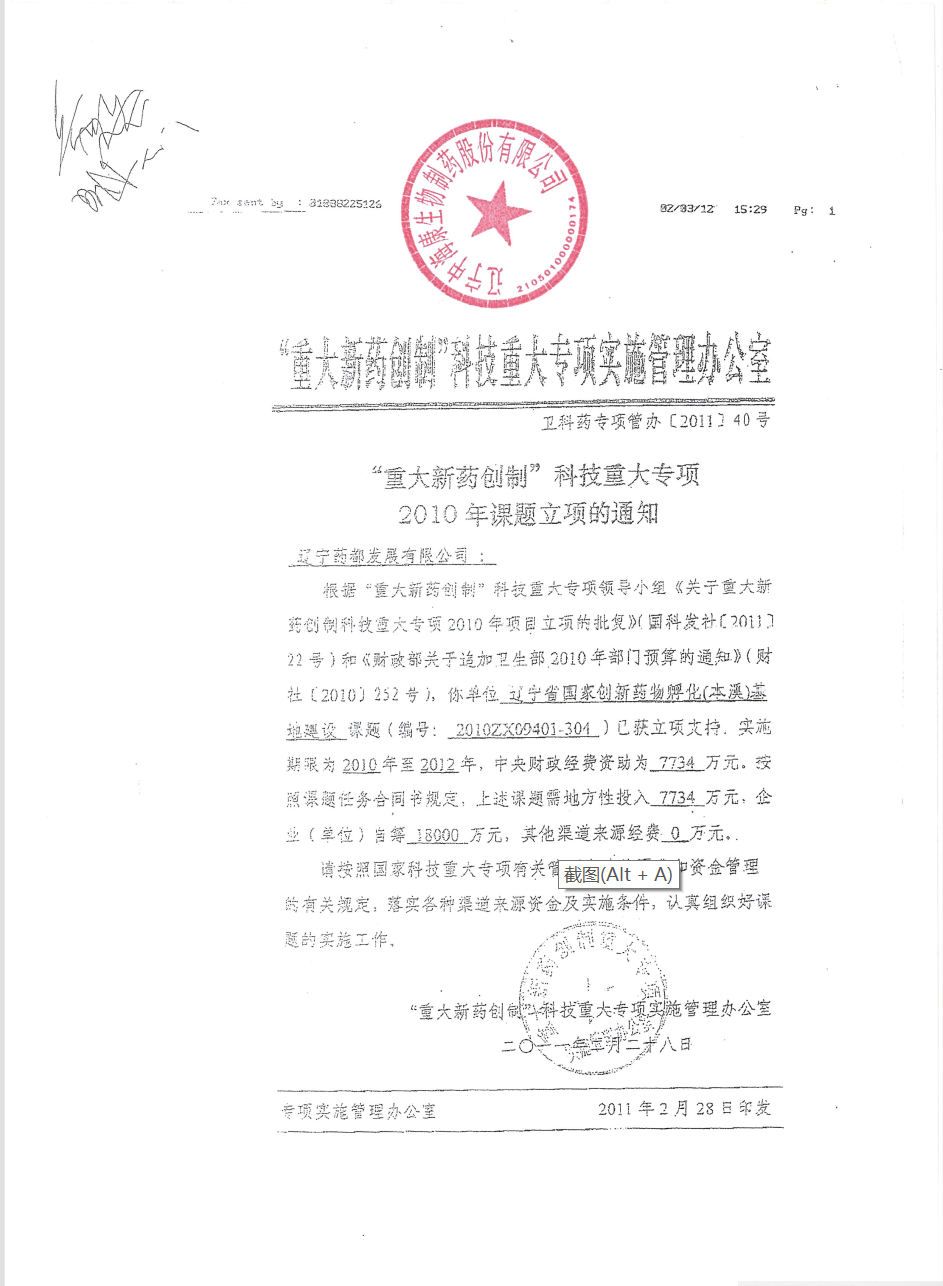 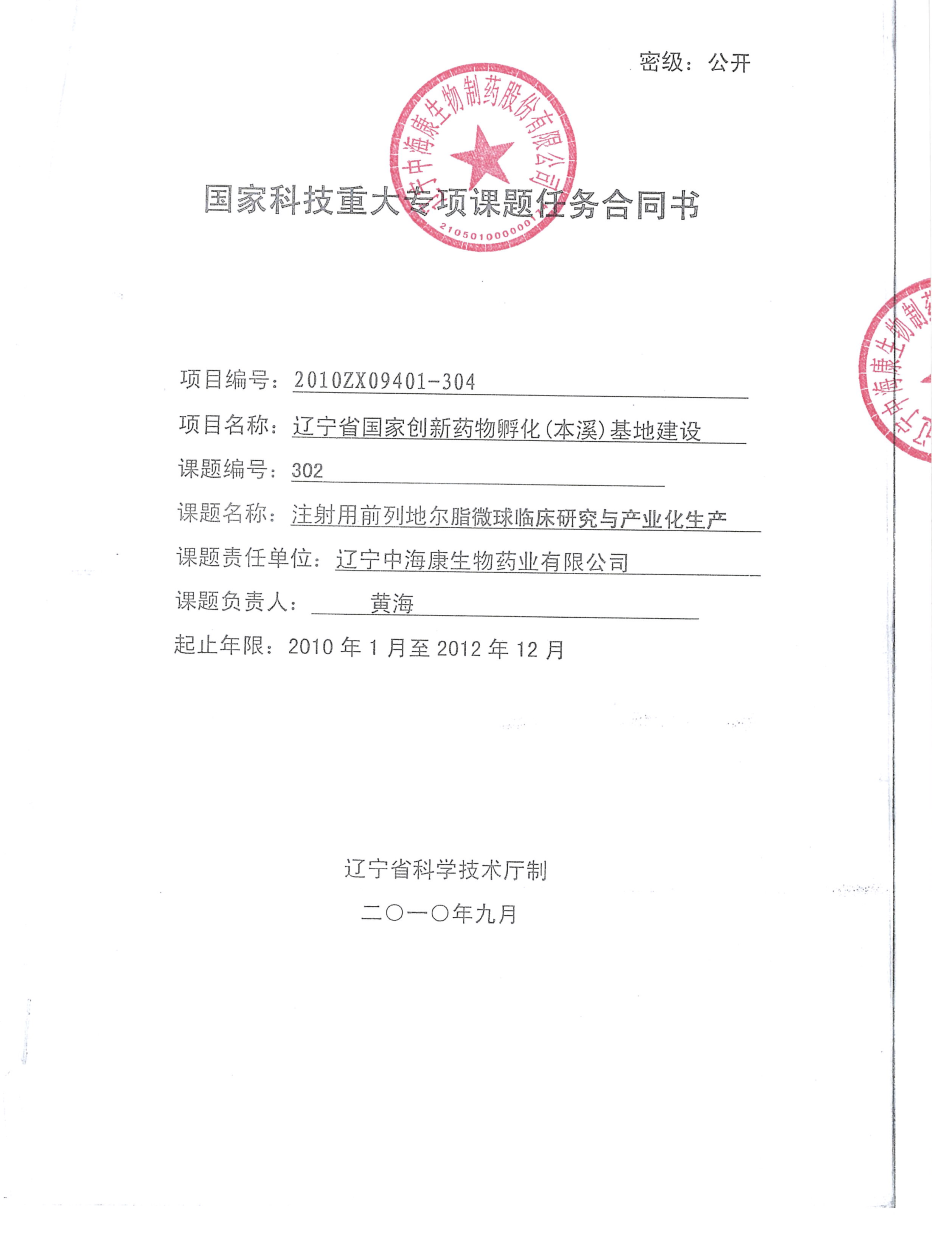 应用创新
更优的创新制剂技术，解决前列腺素E1不稳定问题，提高用药安全性
产品稳定性更好、有效成分降解速率极大减缓，在杂质限度大大降低前提下，仍延长保质期至两年，降低药品管理难度。而目前市场上前列地尔产品（脂微球和干乳剂）有效期都为1年，且质量标准较低，无法有效保障儿童用药的安全性要求。
本产品含量更加稳定、杂质限度更低、溶血磷脂酰胆碱限度更低。确保临床有效性和安全性，尤其有利于保障儿童用药安全。
重大新药创制成果证明（项目编号：2010ZX09401-304)
五、公平性（一）
将本品纳入医保符合保基本原则，为动脉导管依赖性先心病提供更安全的保障，提升儿童用药保障
先心病是我国最高发的出生缺陷疾病，发病人数逐年缓慢上升，动脉导管依赖性先心病是其中危害最大一类
我国先天性心脏病发病率约占新生儿的1.27%，其中动脉导管依赖性是威胁存活的最大的一类，约占30%， 每年约有7万新生儿发病，对公共健康和相关家庭危害极大。
弥补医保药品目录内动脉导管依赖性先心病保障不足，更好的提升动脉导管依赖性先心病治疗的安全性
前列地尔是动脉导管依赖性先心病领域国内外指南维持动脉导管开放的唯一推荐药物，将全新的乳剂改良剂型纳入医保能有效提升儿童先心病保障。
注射用前列地尔乳剂满足医保“保基本”要求
注射用前列地尔乳剂是我国自主研发的前列地尔全新固态乳剂，全面提升安全性和稳定性，为更好的提升儿童先心病保障，中海益尔愿拿出最大的诚意，申请纳入医保，将国家重大新药创制成果更实惠的惠及于民。
聚焦罕发适应症，限定支付，滥用风险低，医保基金支出可控
儿童先心病临床指征明确，诊断路径明晰，覆盖人群较少，临床管理难度小，用较少的基金增量可大大提升儿童先心病保障。
前列地尔已被纳入重点监控，已被规范整治按临床指南使用，且随着各地DRG/DIP支付方式改革的深入推进，临床滥用风险很小。
为中国每年7万动脉导管依赖性先心病患儿争取更大的生存机会和安全保障，
恳请给予注射用前列地尔乳剂医保准入机会。
感 谢 ！